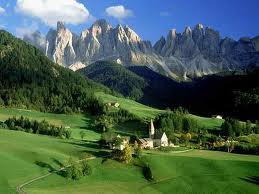 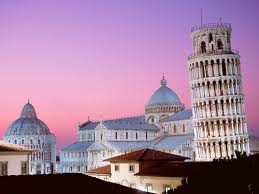 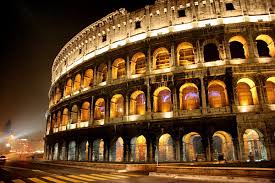 I t a l i a
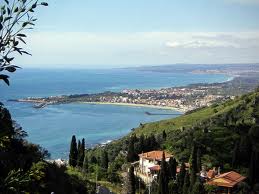 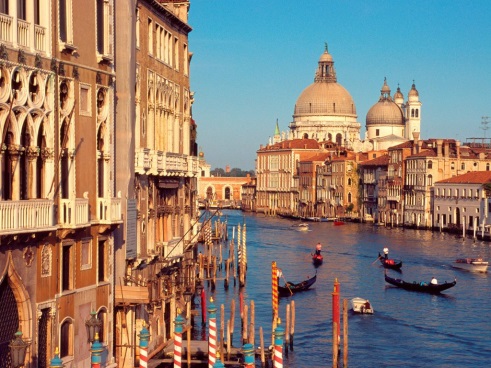 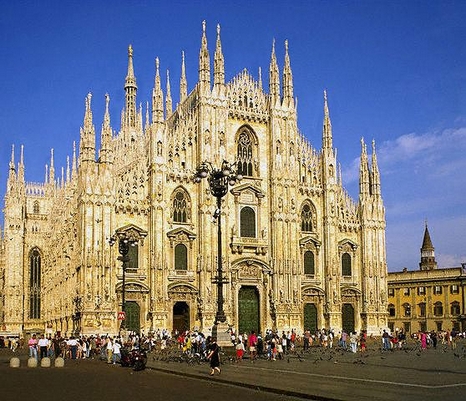 Італія
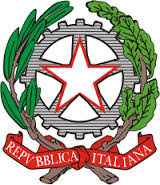 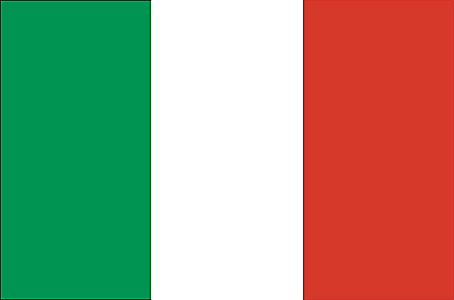 зірка:                                в наші дні її присутність вказує на          
                                                приналежність до збройних сил Італії; 
зубчастого колеса:      сталеве зубчасте колесо - символ праці;
віток оливи та дуба:    гілка оливи символізує миролюбність нації,                    
                                              гілка  дуба - силу і гідність італійського народу.
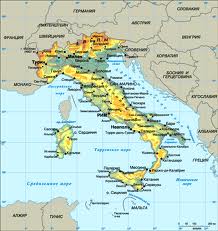 Держава Південної  Європи
Сусіди - партнери  по НАТО(Франція) і нейтральні країни (Швейцарія,Австрія,Словенія)